安裝與開啟線上轉檔工具
點選左下方「開始」，打開選單
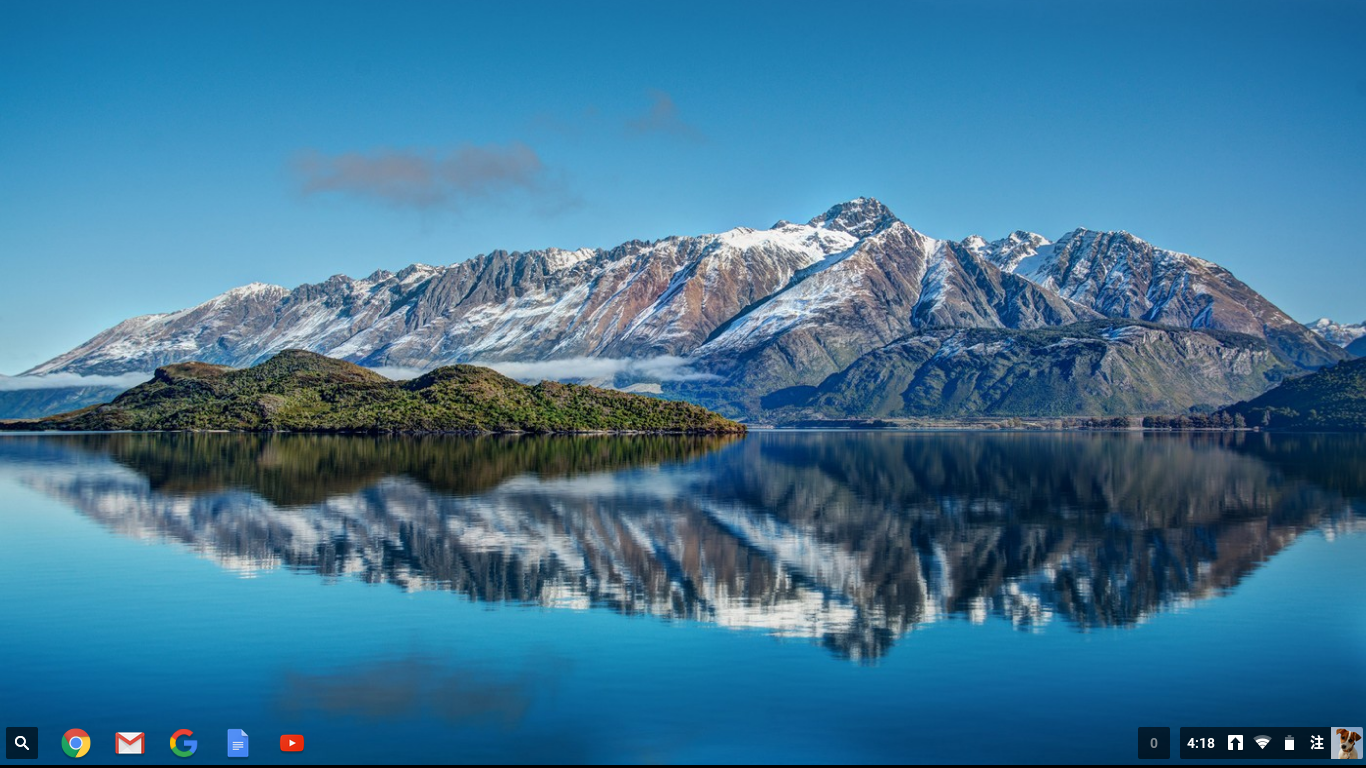 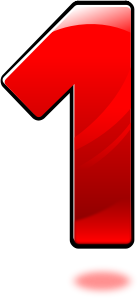 2
點選「所有應用程式」
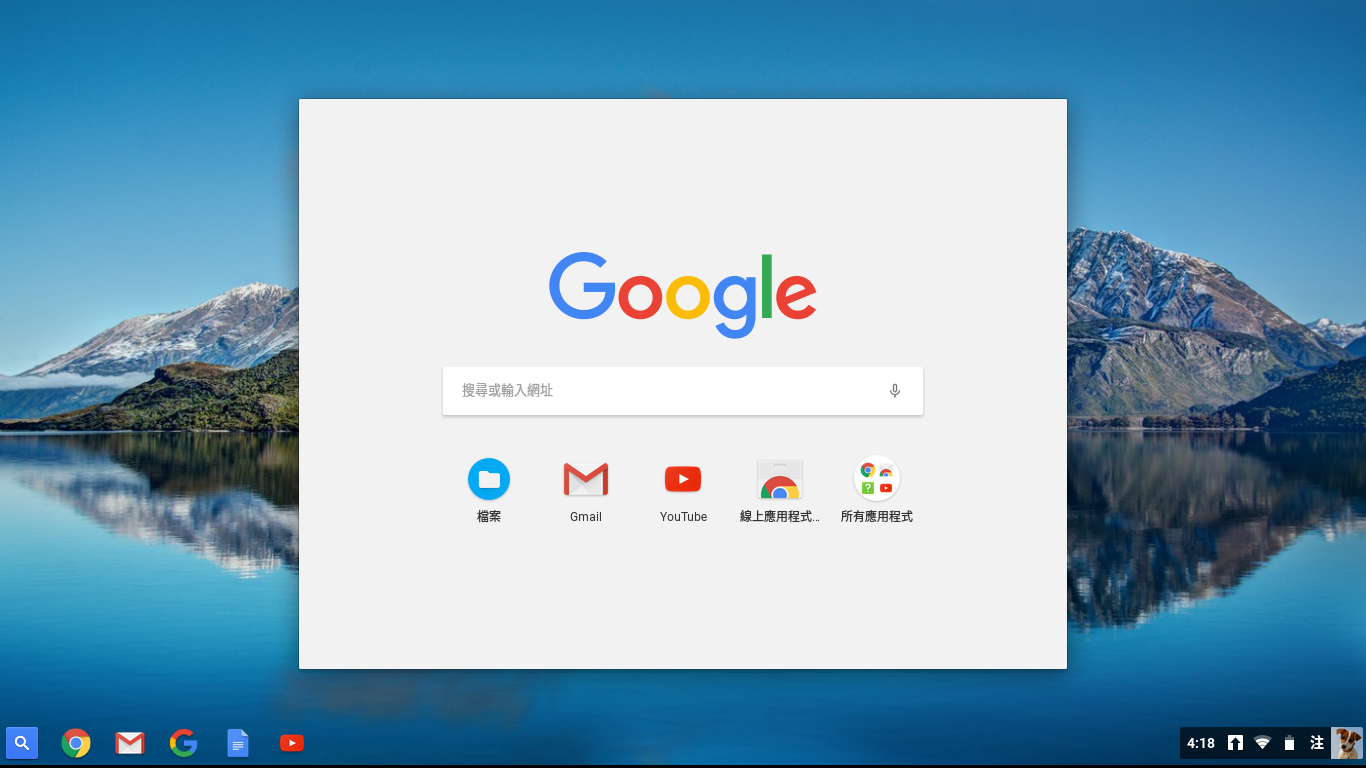 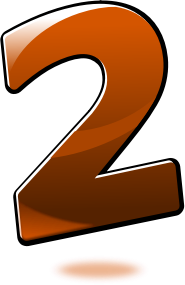 3
點選「線上應用程式」
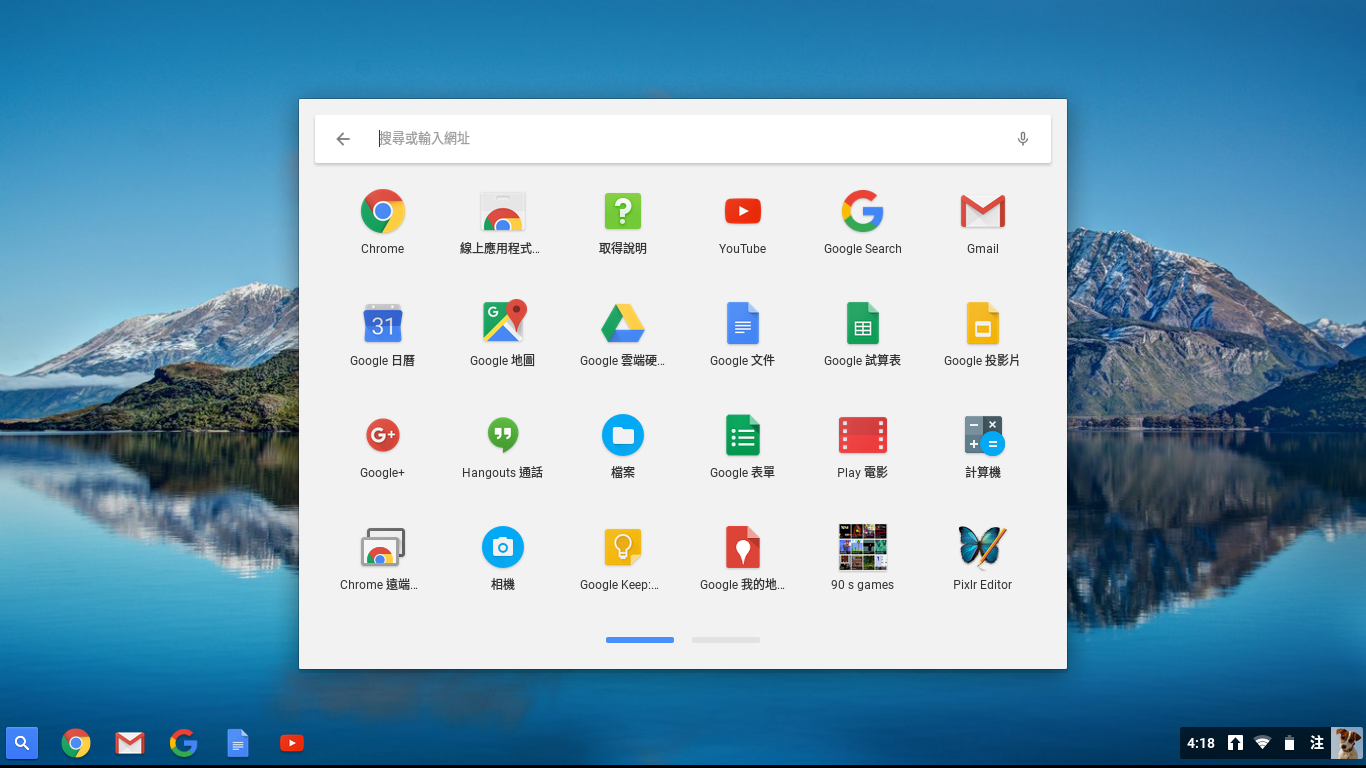 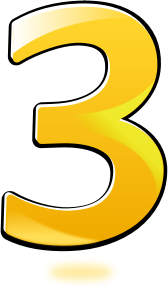 4
搜尋「線上圖片轉檔工具」
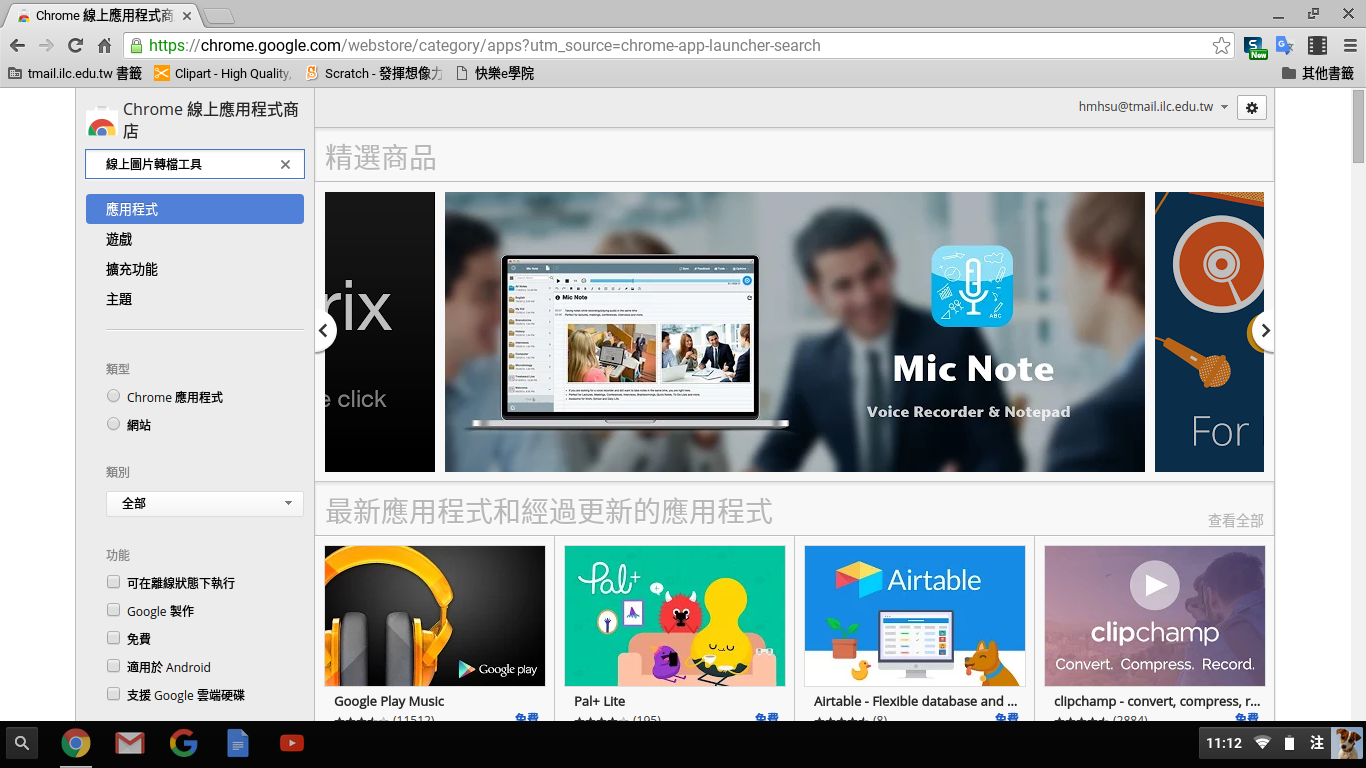 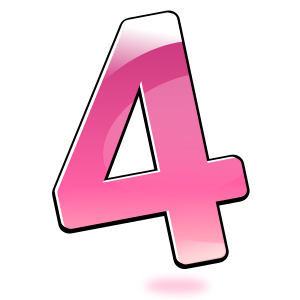 5
點選「加到CHROME」
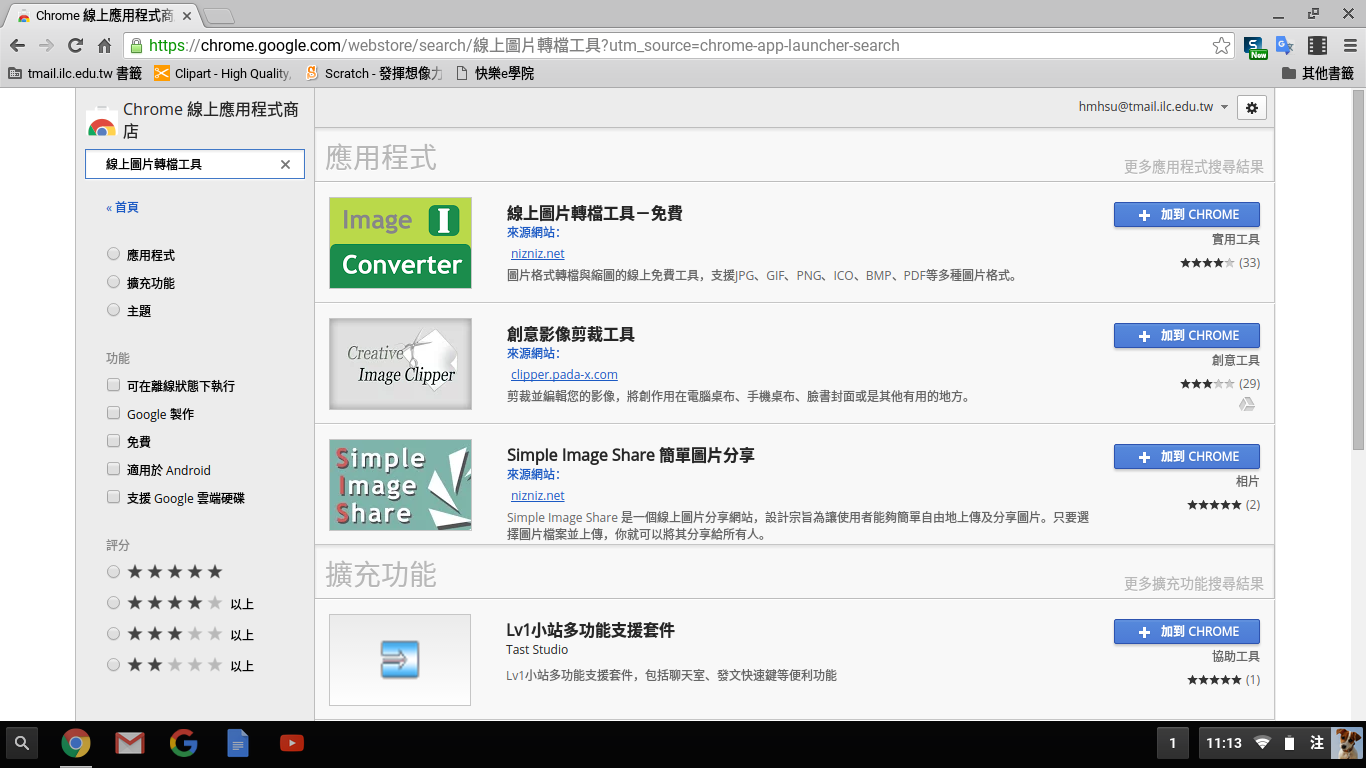 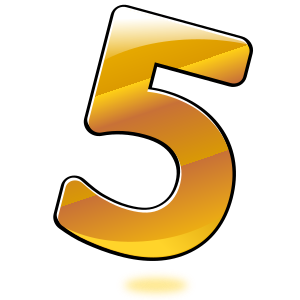 6
點選「新增應用程式」
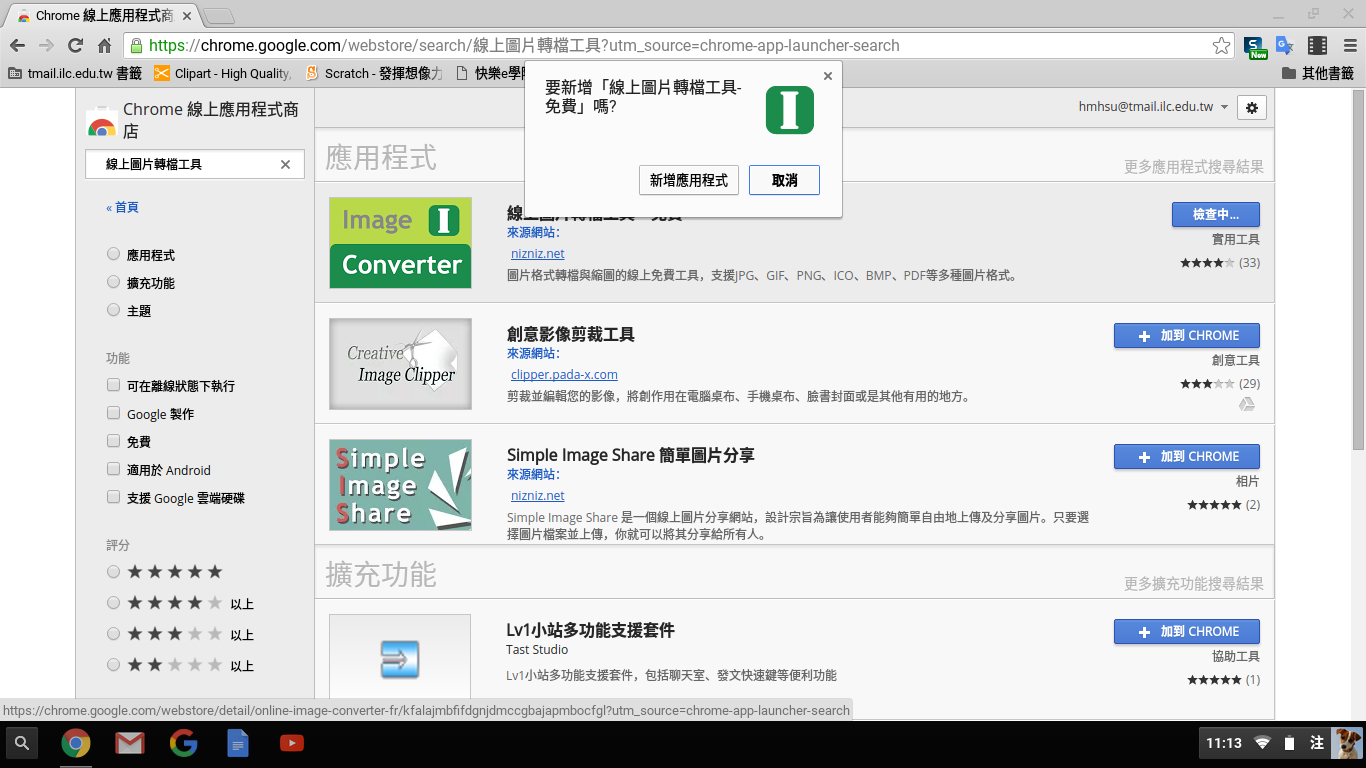 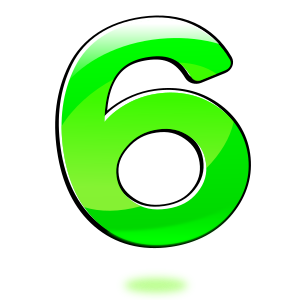 7
點選「線上圖片轉檔工具」
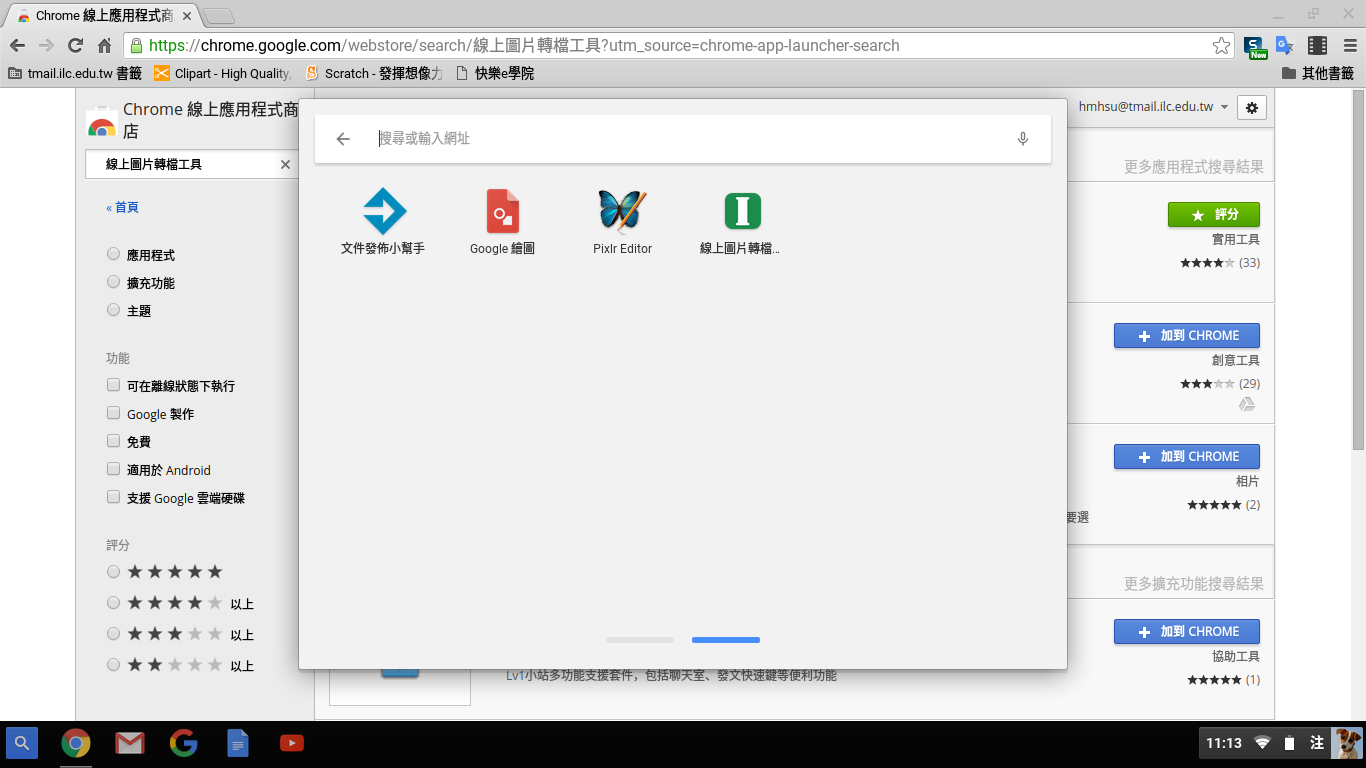 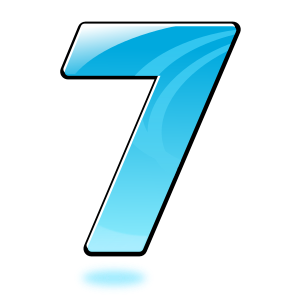 8
開啟線上圖片轉檔工具
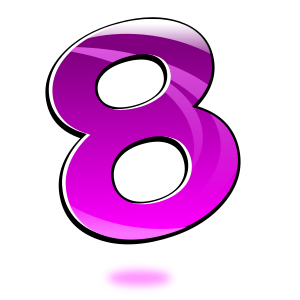 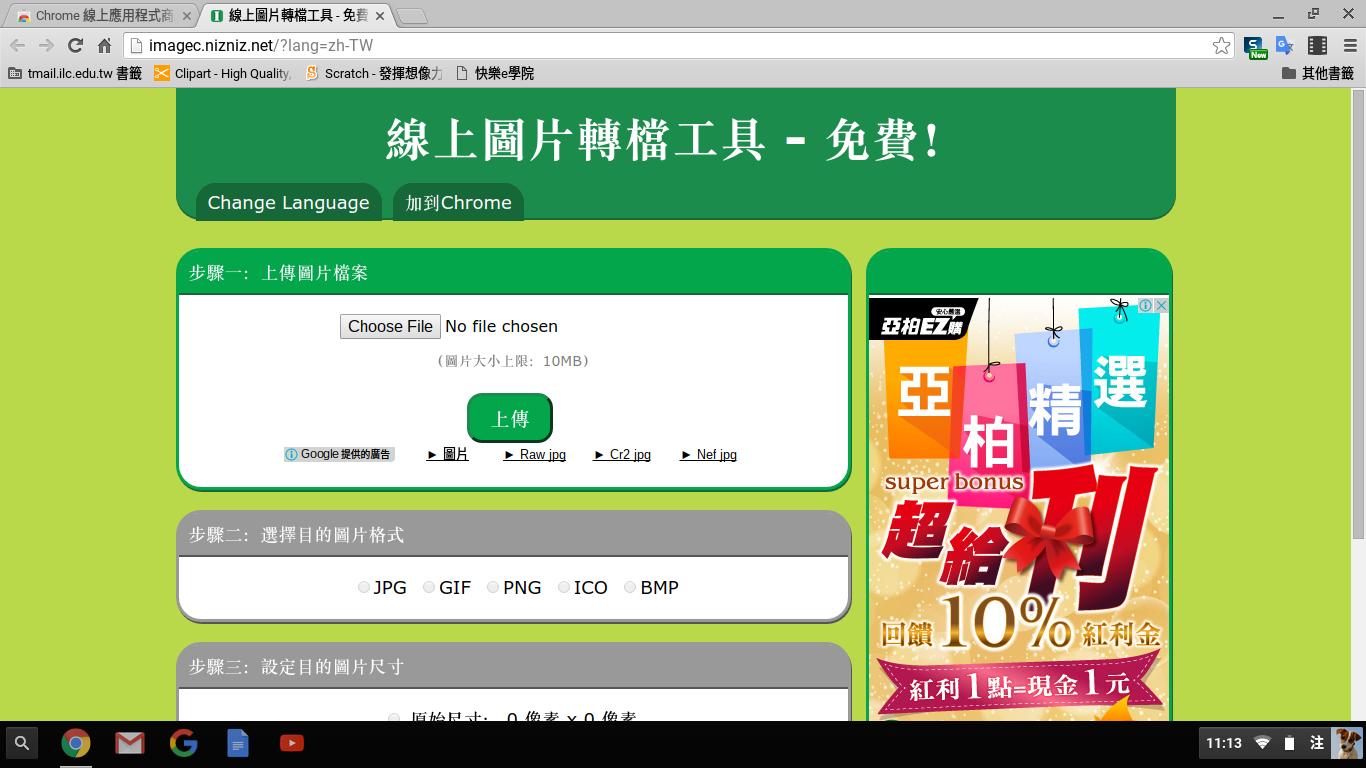 9